CS324e - Elements of Graphics and Visualization
More Java2D Graphics
More 2D Graphics "Primitives"
We have already seen:
rectangles, ellipses, arcs, lines
Today:
curves, polygons, areas, paths
2
Quad Curves
Quadratic curves
Defined with 2 end points and a control point
A type of Bézier curve
A way to model smooth curves
Given ends points and control points, points on the curve are calculated
popularized by Pierre Bézier for designing automobile bodies, based on early work of Paul de Casteljau
3
Code to Draw QuadCurve
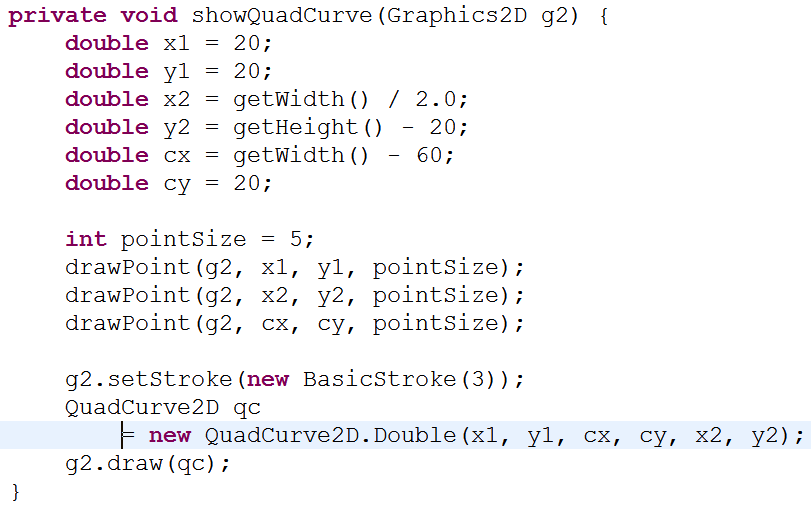 4
Result
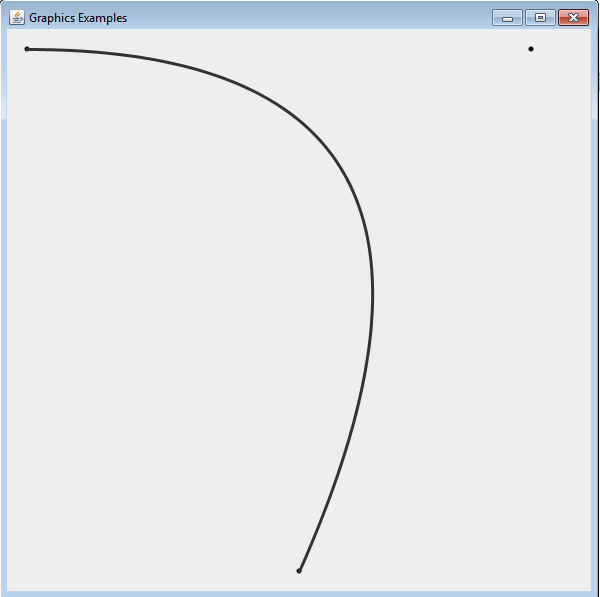 5
Lines from End Points to Control Point
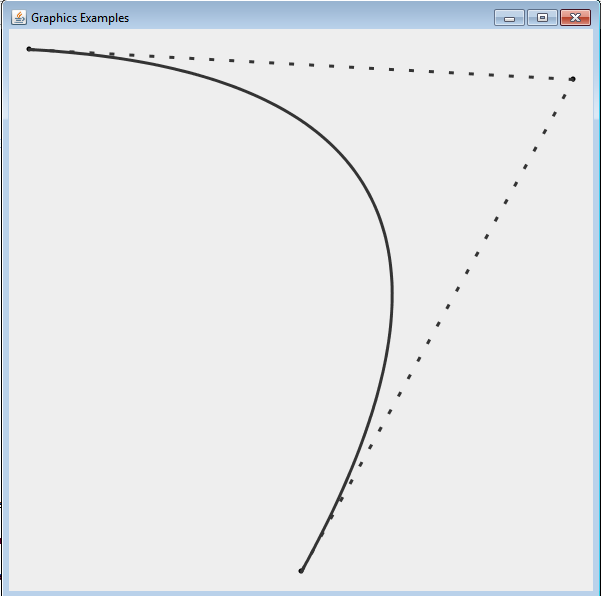 6
Another QuadCurve
Control point does not need to be on screen
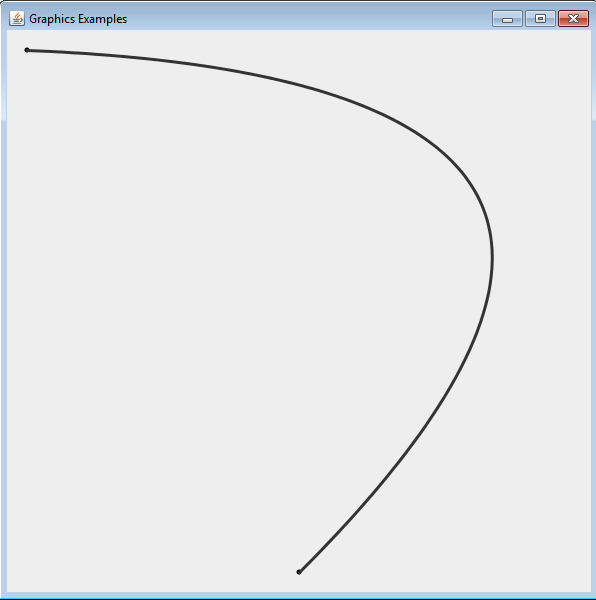 7
Showing Lines from End Points to Control Point
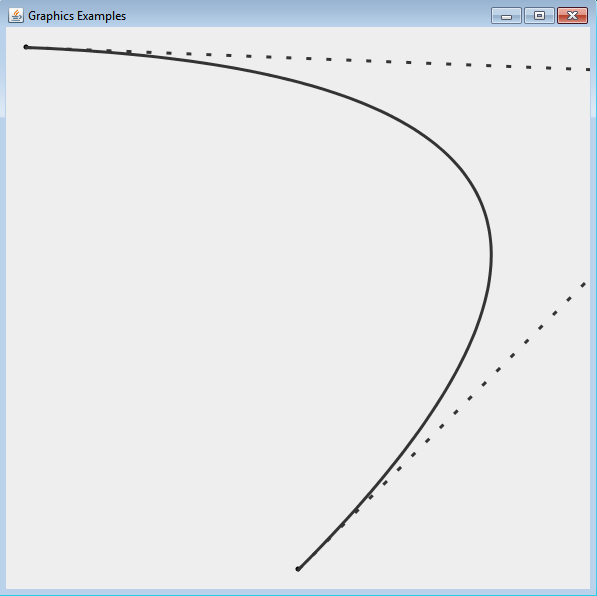 8
Use of QuadCurve
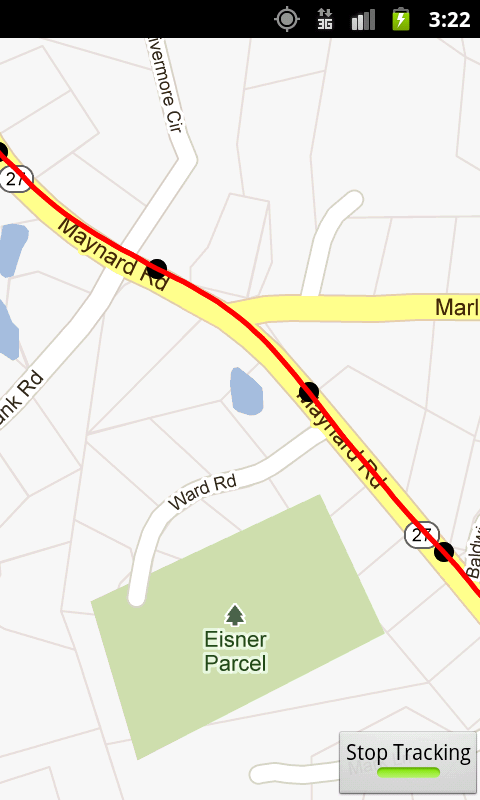 Mapping Application
Drawing lines (curves) between track points
Uses QuadCurves to connect points
9
Aside - Responding to MouseEvent
Alter program so a mouse click changes the control point for the curve
cx and cy become instance variables
Create a MouseListener to respond to mouse clicks
add listener to the panel
10
Graphics Fill
result of g2.fill(quadCurve)
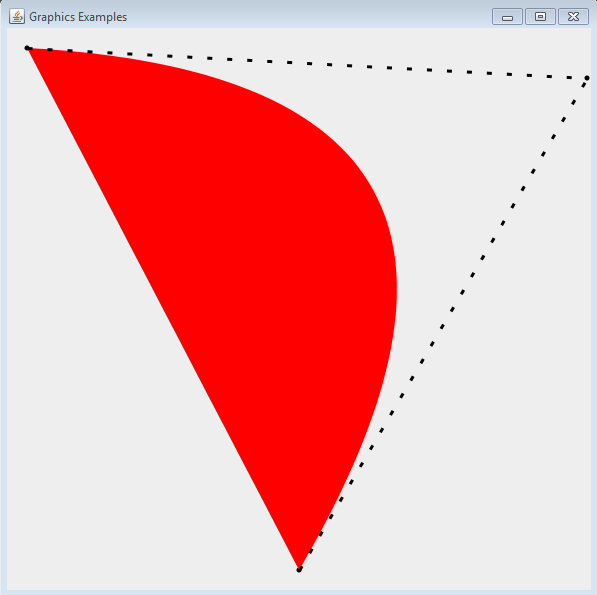 11
Aside fill and draw
Methods in the Graphics2D class
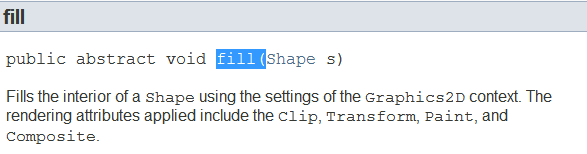 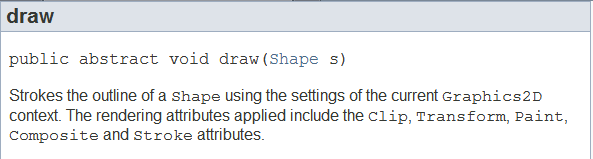 12
Polymorphism
Shape is an interface in Java
the to do list
Any class that implements the Shape interface can be sent as an argument to draw and fill
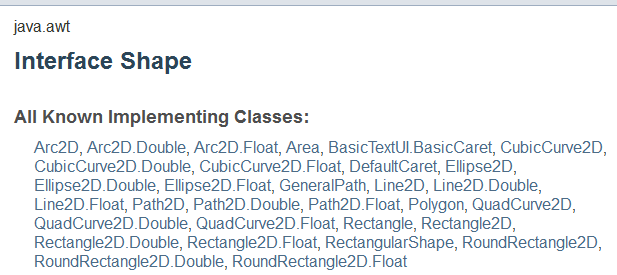 13
Cubic Curve
Another Bézier curve, but with 2 control points
draw or fill
s curve if control points on opposite sides of endpoints
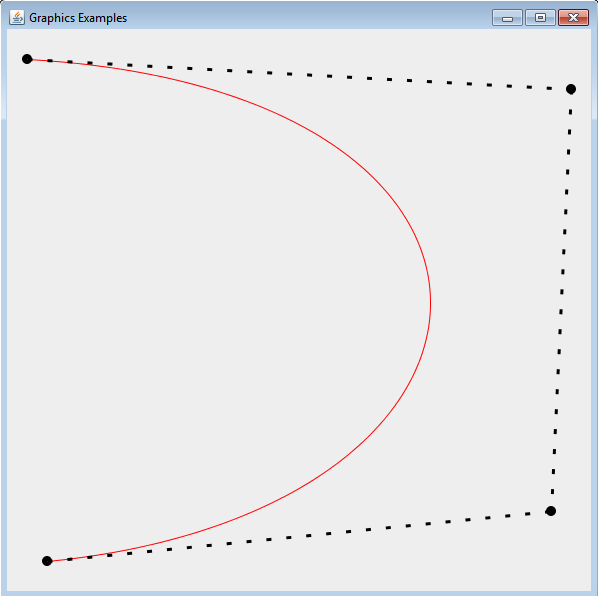 14
Cubic Curves
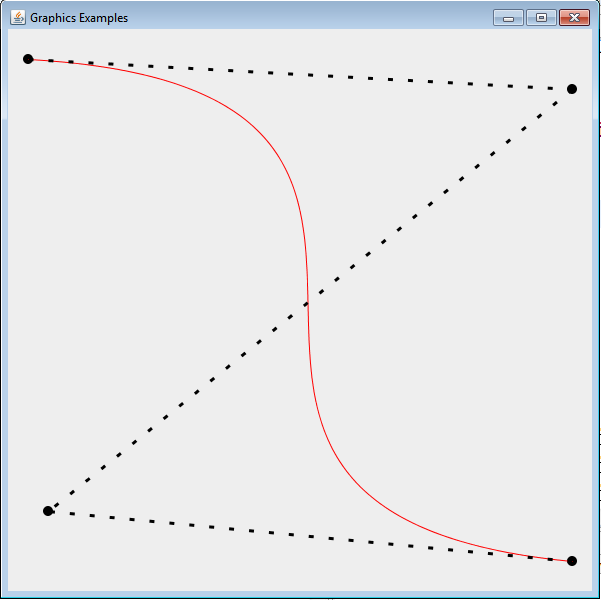 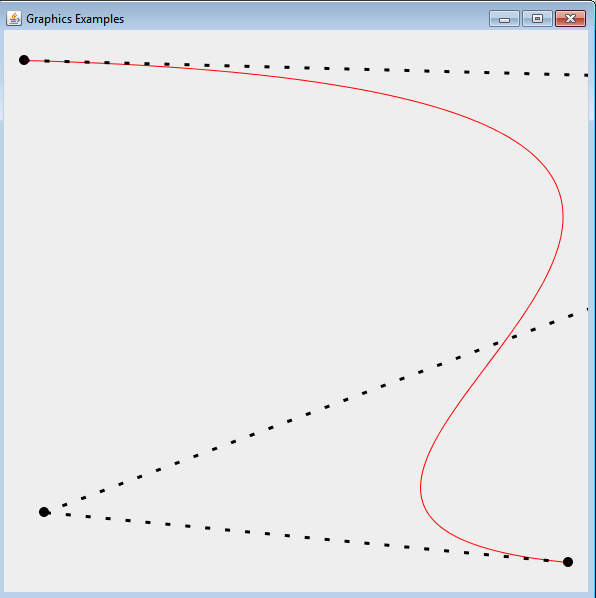 15
General Path
Combine lines, quad curves, and cubic curves into a general path
can create with a Shape or empty
methods to moveTo, lineTo, quadTo, curveTo
similar to turtle graphics
can be drawn or filled
16
General Paths
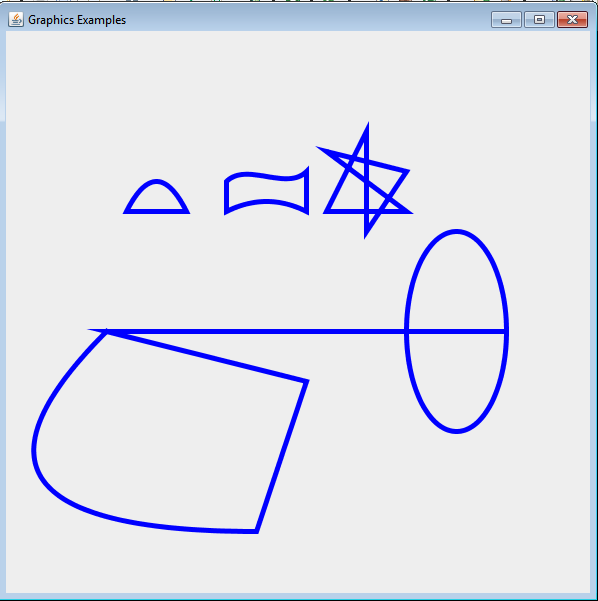 17
Filling General Paths
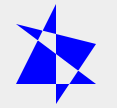 Filling of a general path depends on the winding rule set for the path
Two winding rules:
Path2D.WIND_EVEN_ODD
Path2D.WIND_NON_ZERO
18
Sample Path
Path2D.WIND_EVEN_ODD
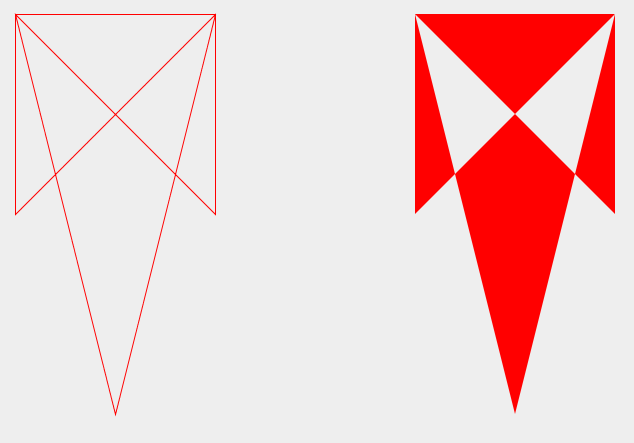 19
Sample Path
Path2D.WIND_NON_ZERO
(Must know direction path drawn)
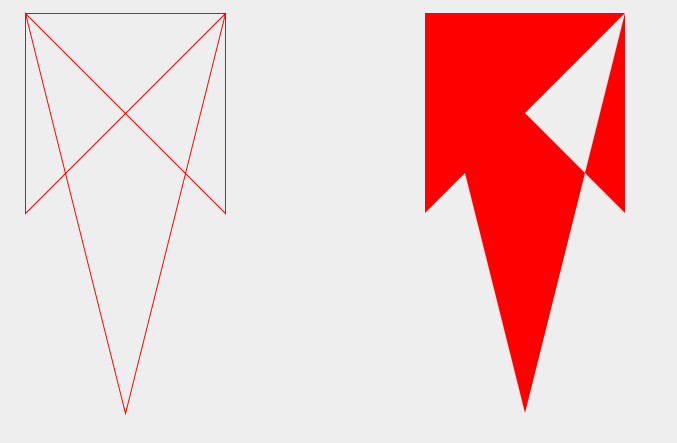 20
WIND_EVEN_ODD
To determine if region is inside or outside the path draw a line from inside the region to outside the path (infinity)
If the number of crossings is odd then the region is inside the path.
If the number of crossings is even then the region is outside the path.
21
Even Odd Example
cross path 1 timeodd, inside
cross path 2 timeseven, outside
cross path 1 timeodd, inside
22
Even Odd Result
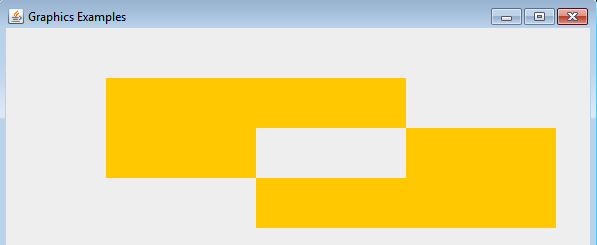 23
Non Zero Rule
The direction of the path crossed is considered
Draw line from region to infinity
Initialize counter to 0
Every time path crossed "left to right" add 1
Every time path crossed "right to left" subtract 1
Interior regions have a total not equal to 0
24
Non Zero Example
cross left to right
count = 1
cross left to right
count = 1
cross left to right
count = 2
25
Non Zero Result
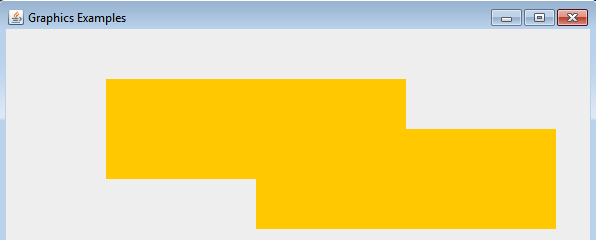 26
Change Direction of One Path
Result?
27
Result
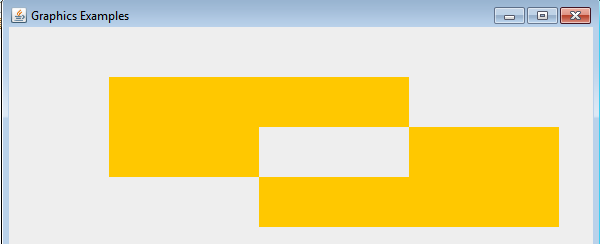 Default of GeneralPath is NON_ZERO
Does direction of path affect interior regions for EVEN_ODD ruler?
28
Areas
Areas are to General Paths as Rectangles and Ellipses, are to Lines and Curves
Build an area out of multiple shapes
Constructive Area Geometry - CAG
Alter area by 
add (union)
subtract
intersection
exclusive or (union minus intersection)
29
Sample CAG
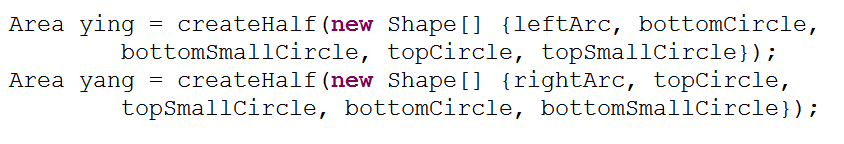 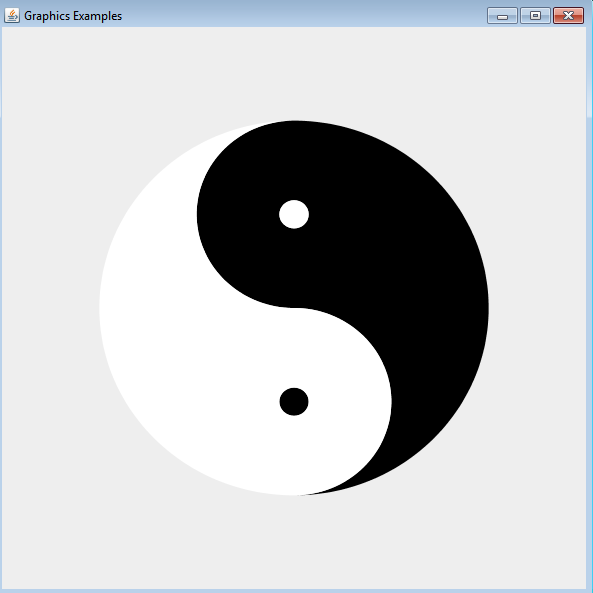 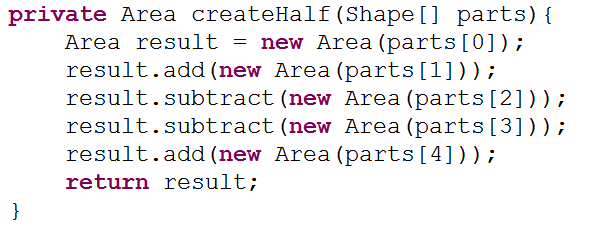 30
Sample CAG
c2
r1
Area a1 = new Area(r1);
Area a2 = new Area(r2);
Area a3 = new Area(c1);
Area a4 = new Area(c2);
Area a5 = new Area(c3);
a1.subtract(a2);
a1.add(a3);
a1.exclusiveOr(a4);
a1.subtract(a5);

// result??
c1
r2
c2
31